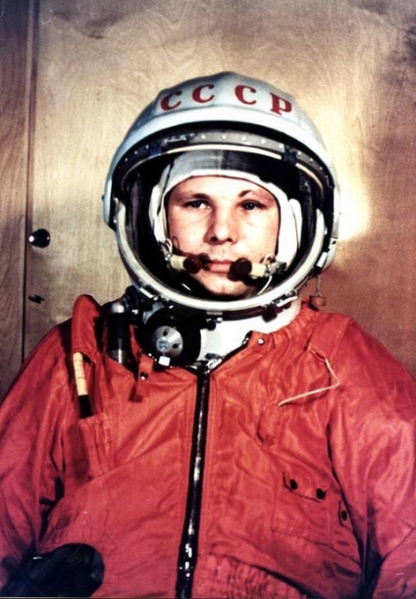 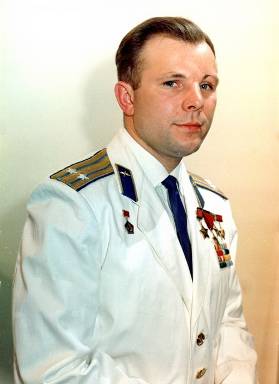 12 апреля - День Космонавтики
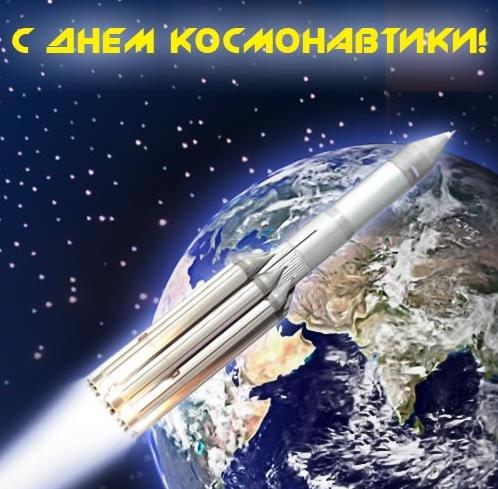 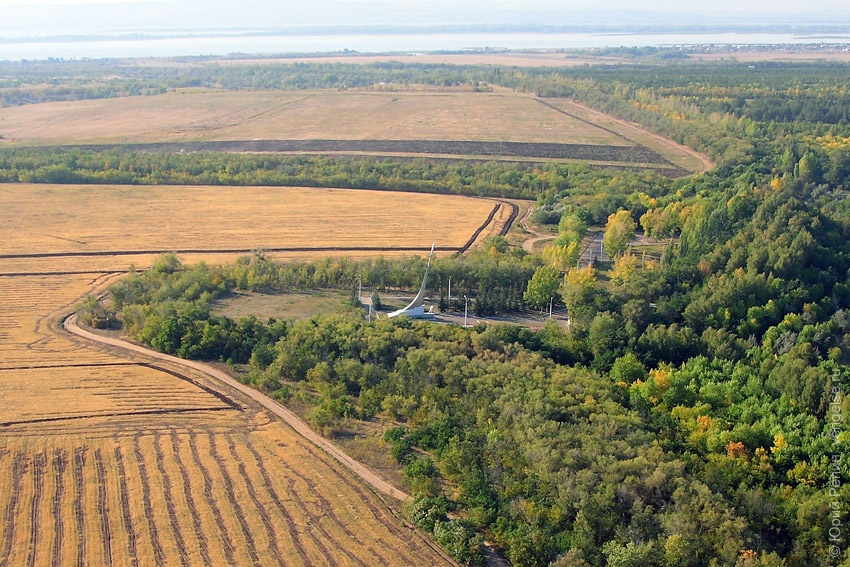 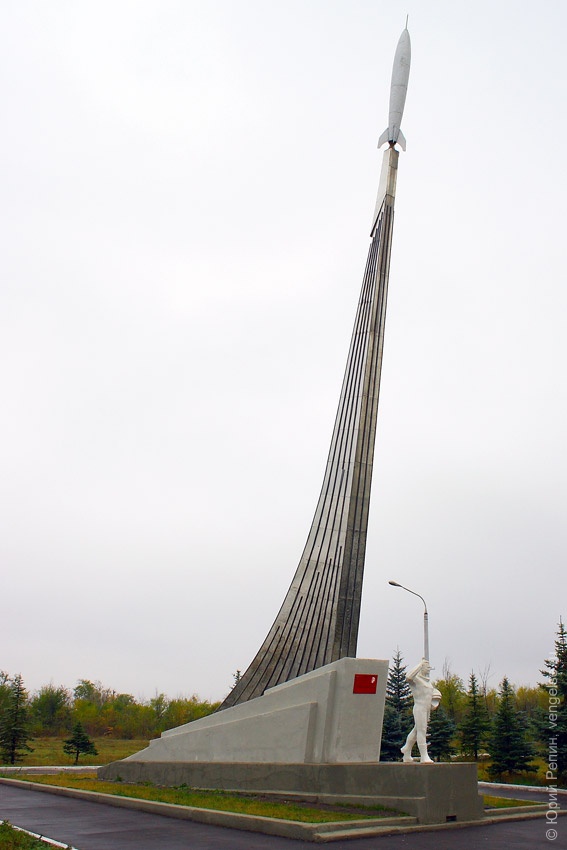 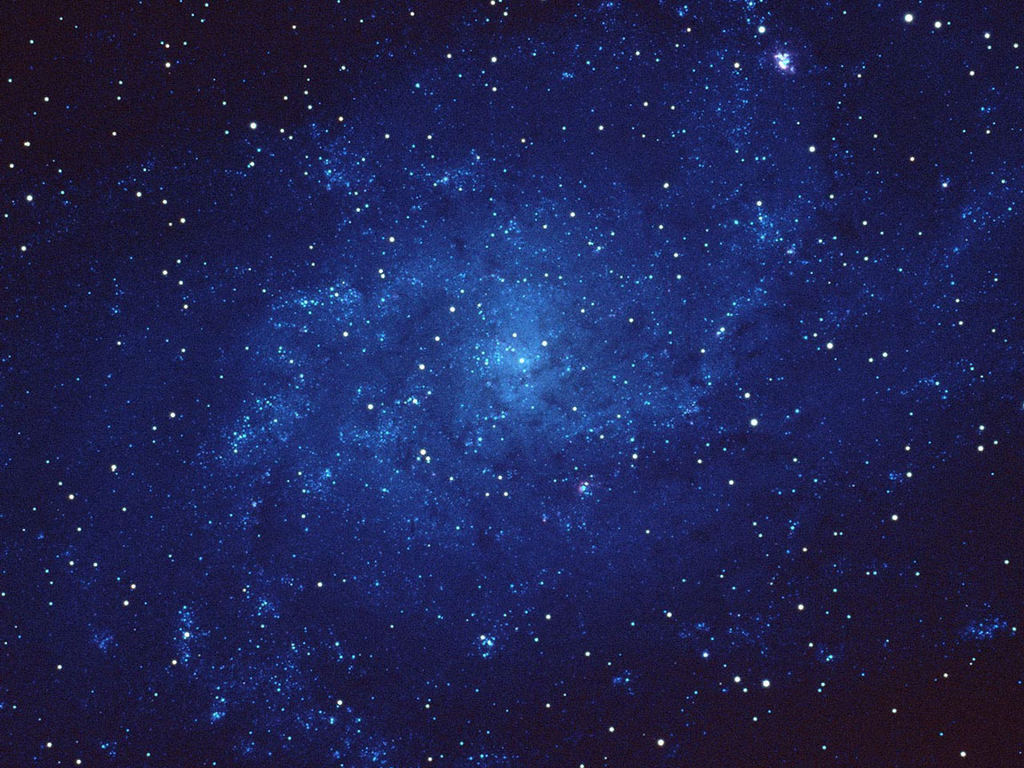 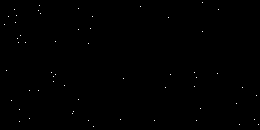 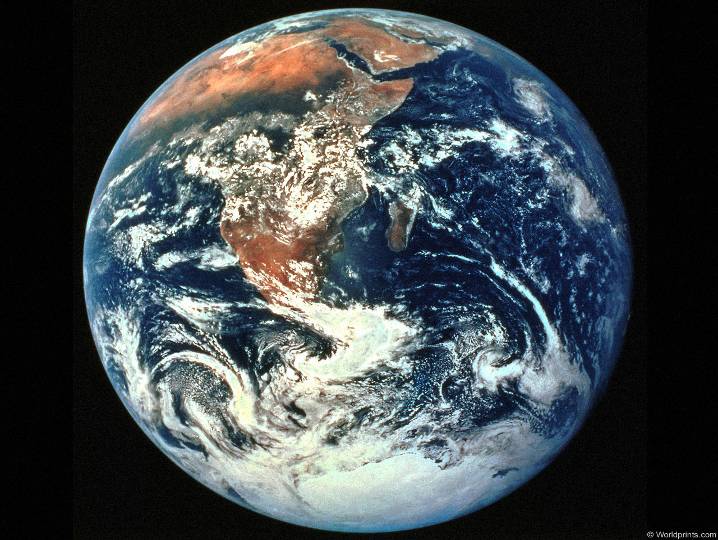 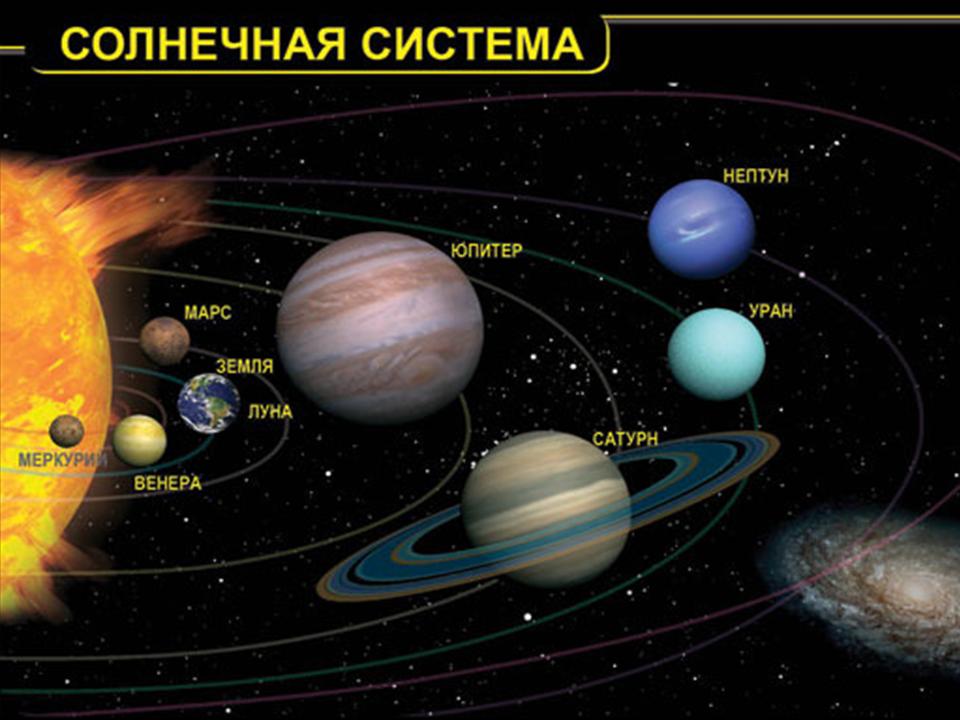 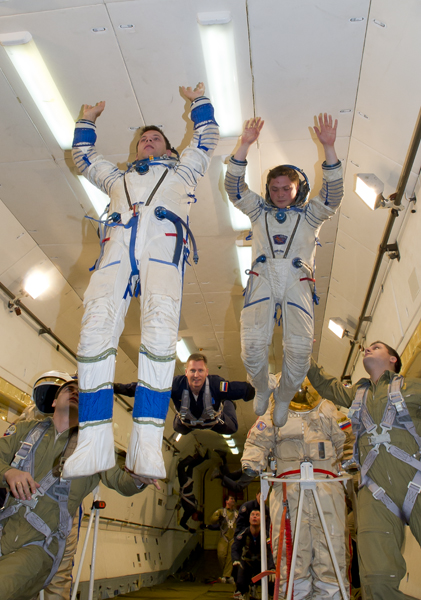 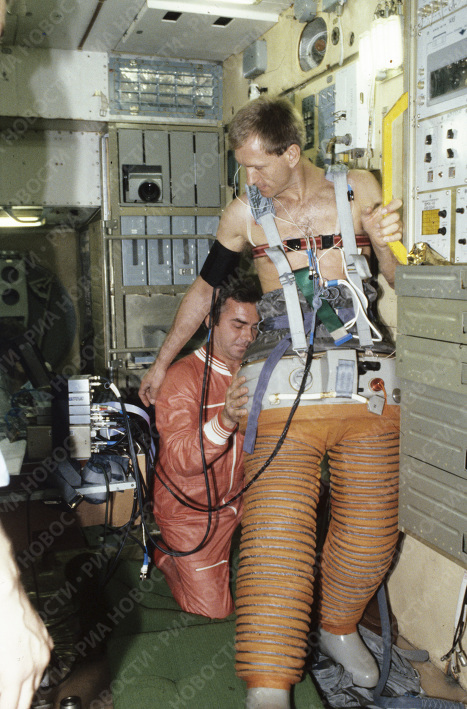 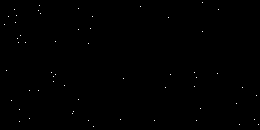 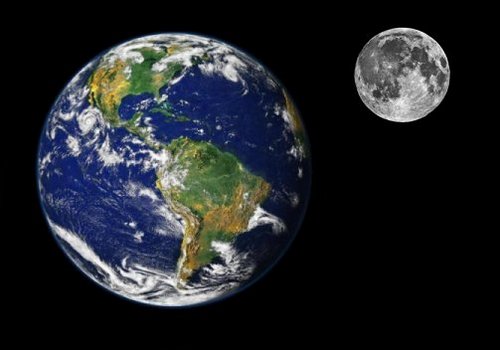 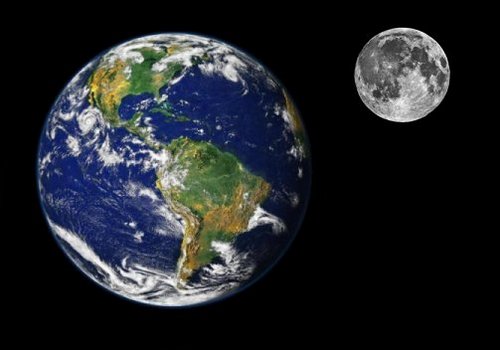 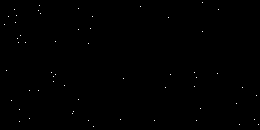 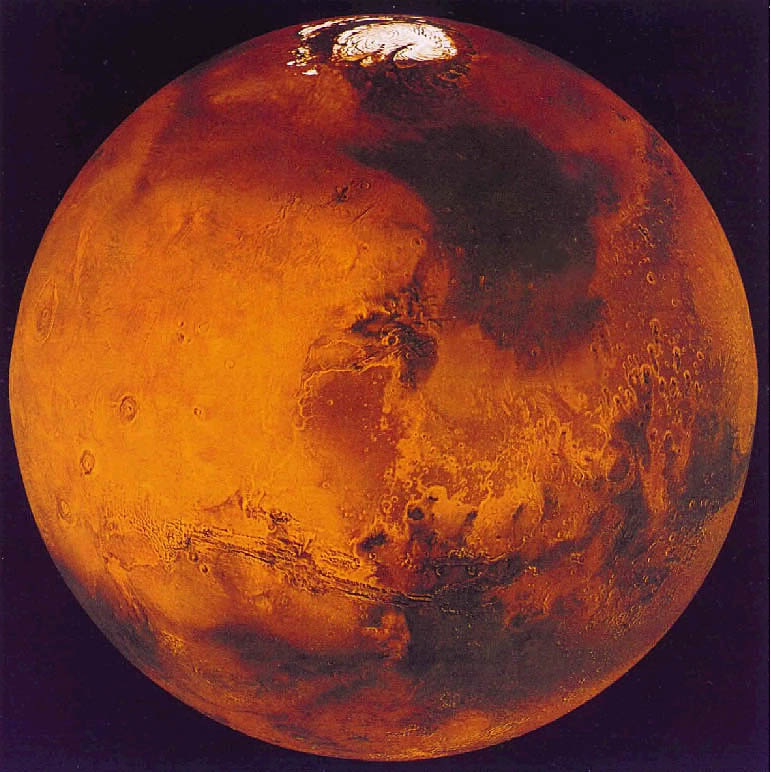 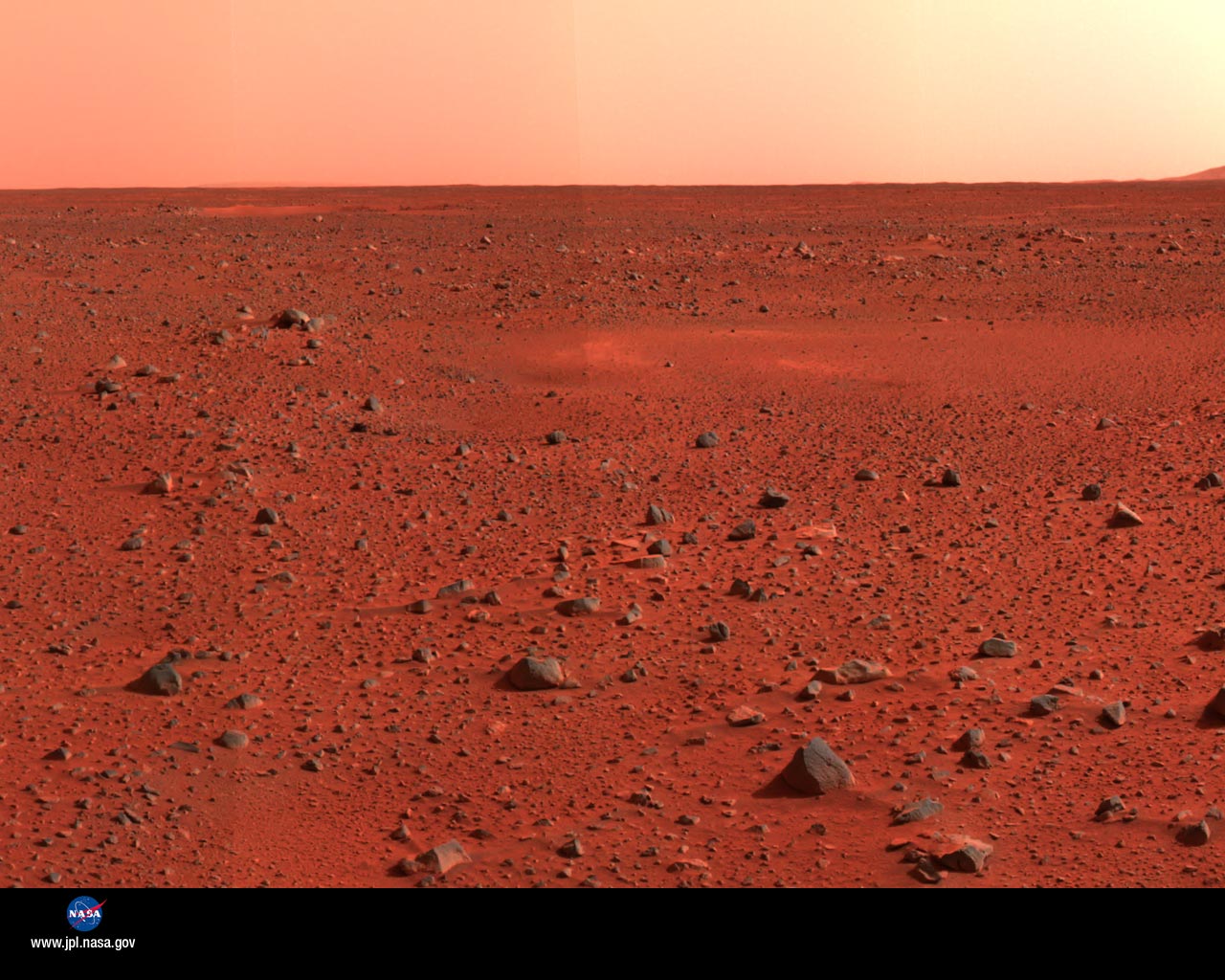 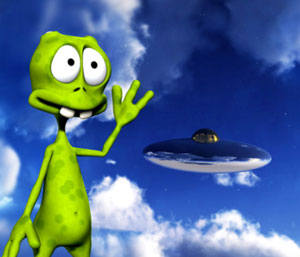 Первая женщина- космонавт
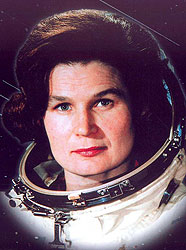 Белка и Стрелка
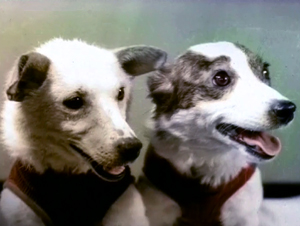 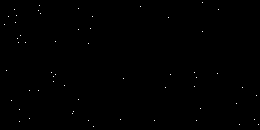 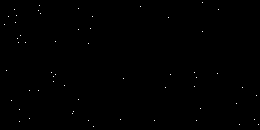 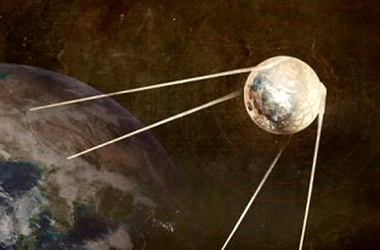 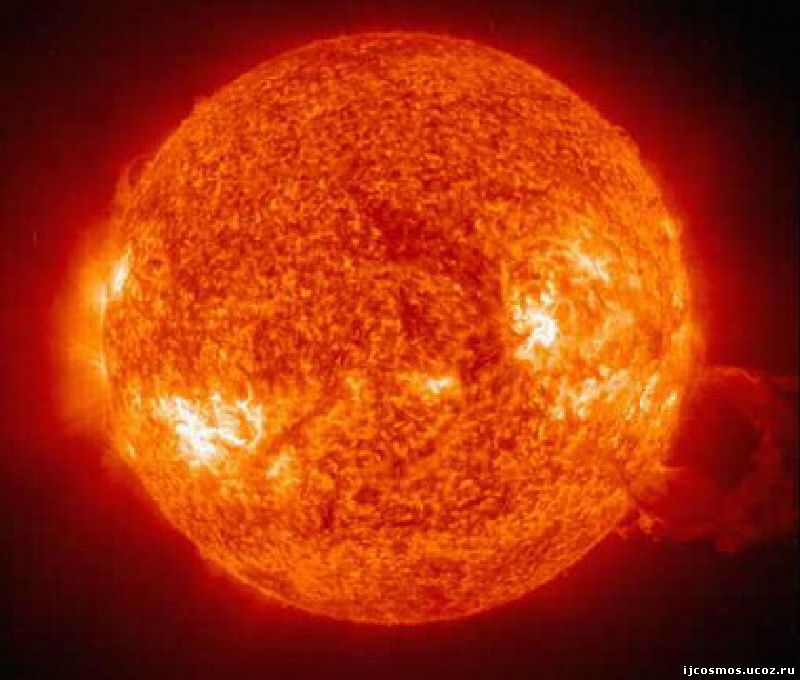 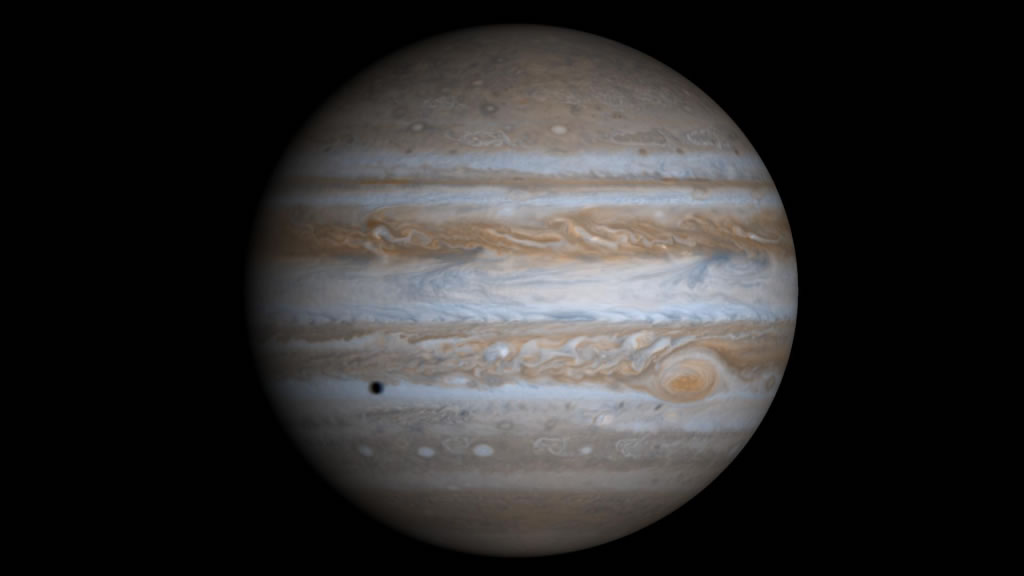 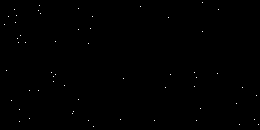 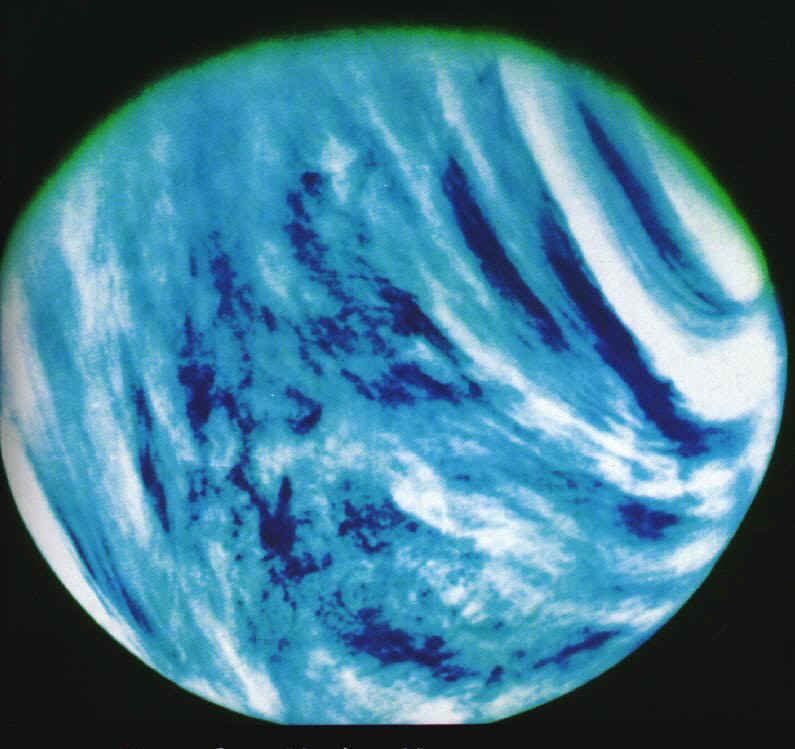 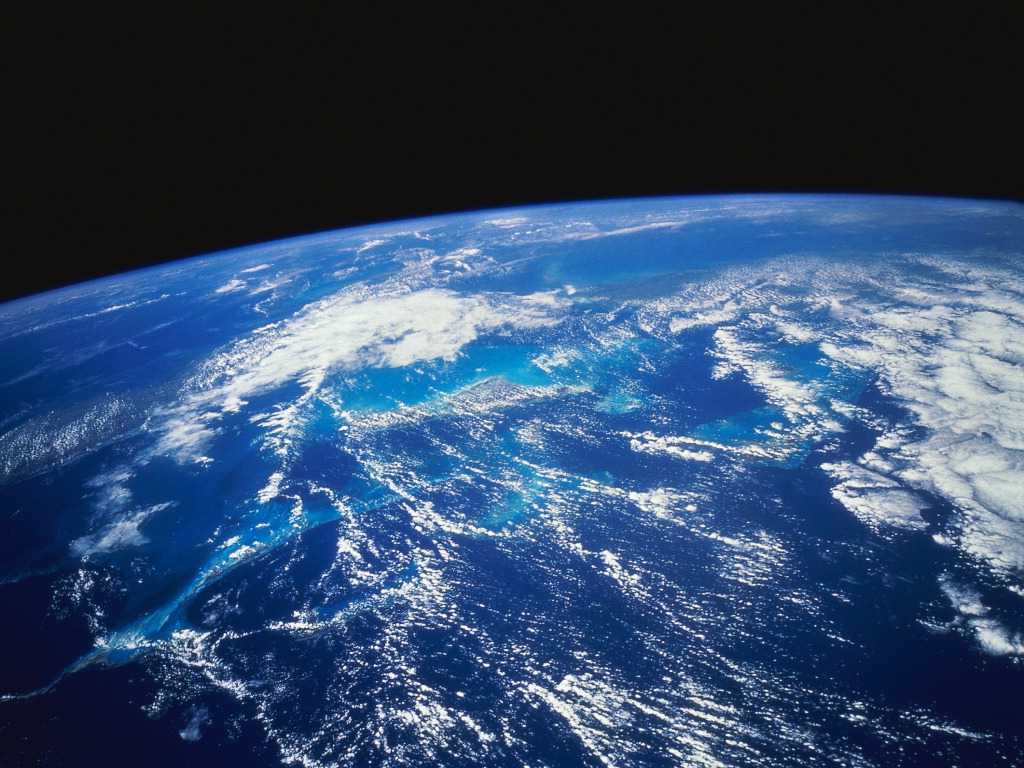 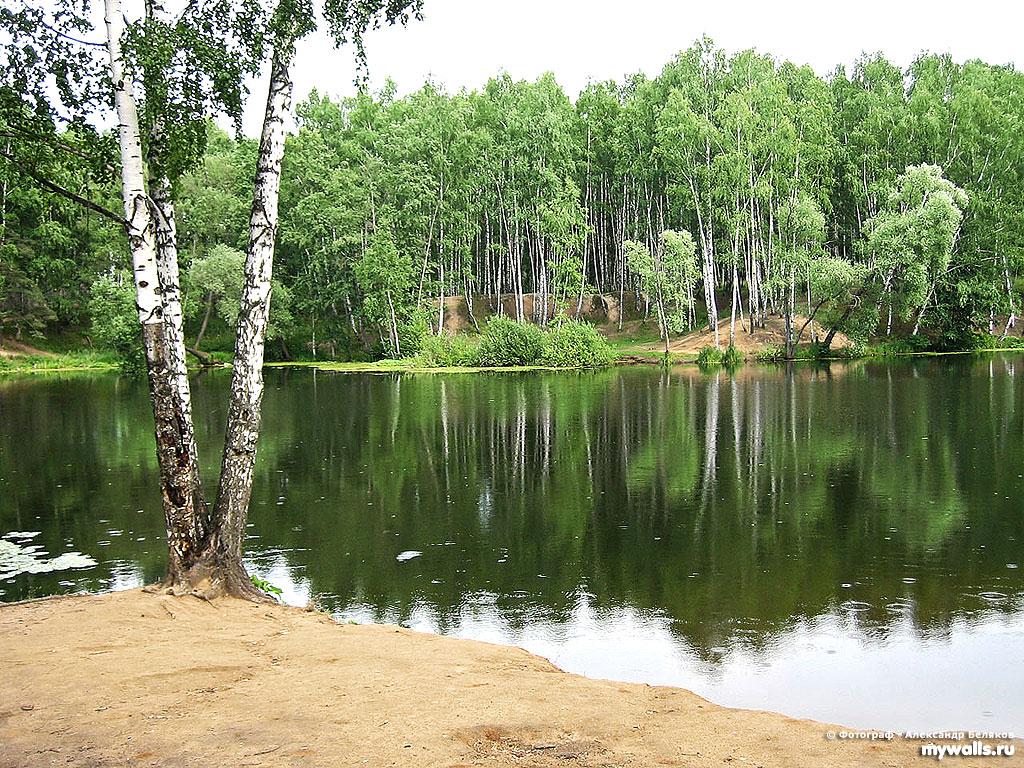 Береги нашу планету Земля.
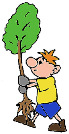 Ты можешь удивиться,Узнав, - Земля наш общий дом!Живут в ней звери, птицыИ мы с тобой живем.Земля – наш дом огромный,В ней много этажейДля жителей подводныхИ для лесных ужей.Для всех квартир хватило:Для буйволов и коз,Для сов и крокодиловДля зайцев и стрекоз.Земля – наш дом огромный,И пусть сооруженОн не из плит бетонных,Но суть совсем не в том.А в том, что мы соседи,И мы должны сберечьОленей и медведей.Об этом наша речь!
Береги свою планету!Есть одна планета-сад.В этом космосе холодномТолько здесь леса шумят,Птиц скликая перелетных.И стрекозы только тутВ речку смотрят удивленно.Береги свою планету – Ведь другой на свете нет!
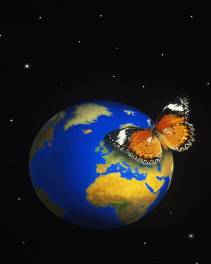 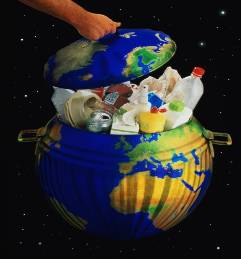 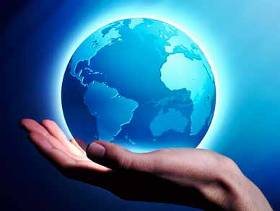